De opleiding van de schilder
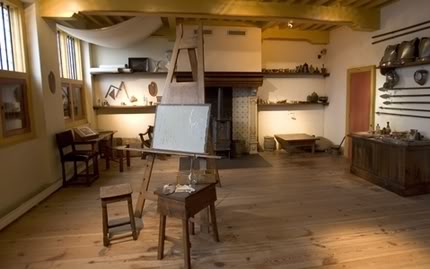 Het atelier
De grand tour – Italie
Inspiratiebronnen
Wat moet je weten, kennen en kunnen ?
Wat is de invloed van de opleiding op de loopbaan van de kunstenaar?
Kennen en toepassen van de beeldende kenmerken aan de hand van een schilderij
Barok kenmerken kunnen herkennen en beschrijven aan de hand van de schilderkunst
Kunnen beschrijven wat  de invloed is van een reis naar Italië voor de schilderkunst in de Nederlanden
Het belang aangeven van voorbeeldboeken, prenten en tekeningen voor de schilderkunst.
Barok : schilderkunst in de gouden eeuwOpdracht:5 minuten. Benoem kenmerken van het licht, de ruimte, de compositie, de kleur en de schildertechniek, die kenmerkend zijn voor dit schilderij
Gezicht op Haarlem met de bleekvelden, Jacob van Ruisdael, 1670
Compositie en zichtassen/ bewegingslijnen: dynamiek
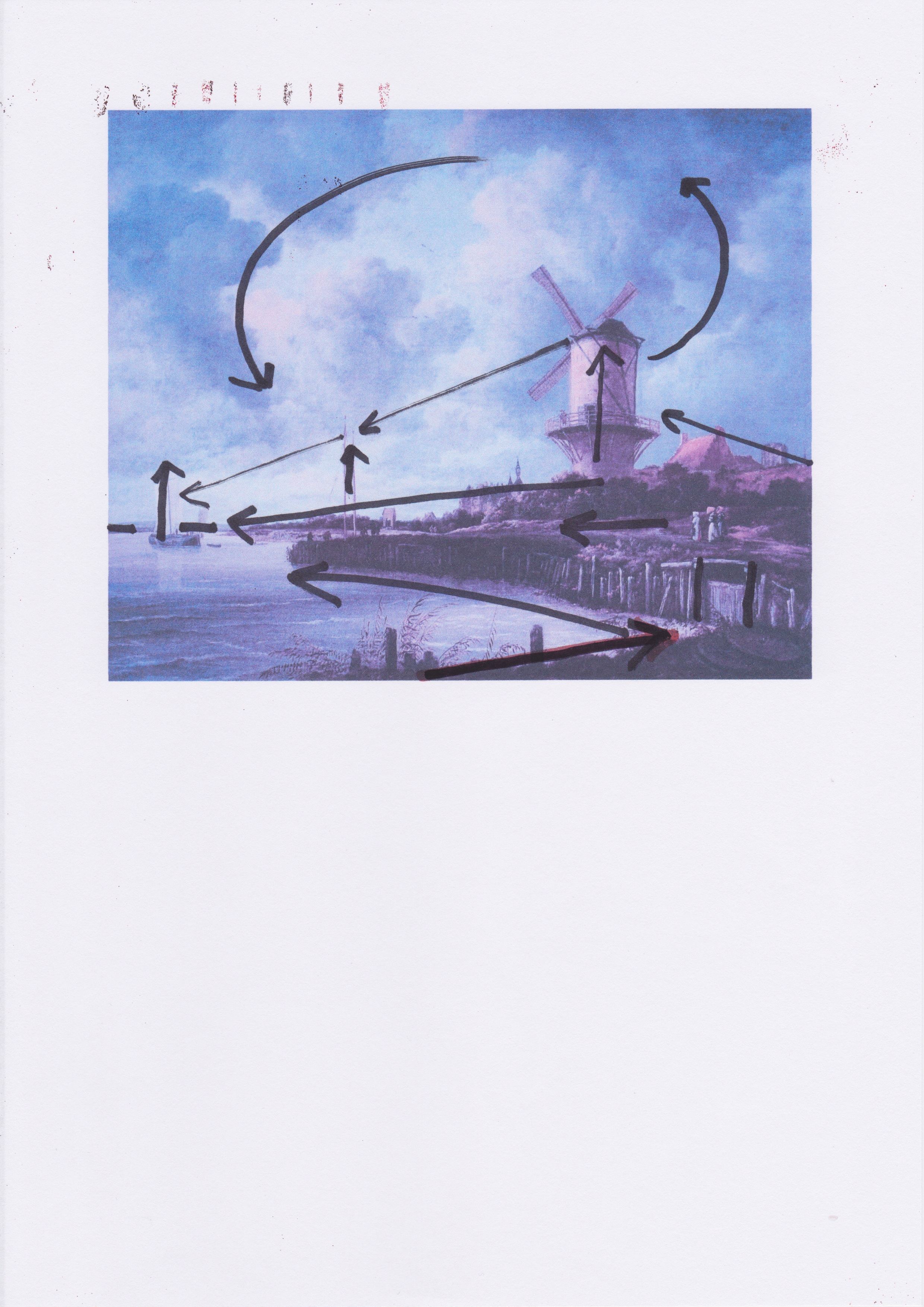 http://expertisecentrum-kunsttheorie.nl/cms_data/readerburgerij.pdf


Bovenstaande verwijzing naar het expertise – centrum is van belang voor de leerstof.  Het is een complete samenvatting van de kunst van de burger in Nederland in de 17e eeuw.

Enkele kenmerken van deze Nederlandse schilderkunst uit de Gouden Eeuw zijn:

Een reeks van nieuwe onderwerpen / of onderwerpen die op een nieuwe manier verwerkt worden: 
	Landschappen, zeegezichten, stillevens, genreschilderijen, portretten, groepsportret
	ten, schuttersstukken

Vaak worden in de voorstelling specifieke verwijzingen naar de stand van wetenschap en techniek uit de 17e
	 eeuw weergegeven in de schilderijen: bijvoorbeeld landkaarten of wetenschappelijke instrumenten

Sterke mate van (selectief) realisme in de wijze van schilderen. 

Grote aandacht voor het detail / stofuitdrukking

Voorkeur voor extreme standpunten

Licht- donker contrasten in de kleur

Grote aandacht voor licht / lichtval die soms met bijna wetenschappelijke precisie weergegeven wordt.

Vaak  schilderachtig:  grove penseelstreken en snelle toets ( Frans Hals en Rembrandt )

Momentopname en dynamiek

Een bepaalde mate van ingetogenheid, soberheid en intimiteit in de wijze van afbeelden ( moraal )

De aanwezigheid van symbolen in de schilderijen en de vaak sterk moraliserende toon van veel schilderijen.
Vergelijking: Europa 						Republiek
Katholiek
Conra Reformatie
Kerken uitbundig
Centale , absolute macht ( Hendrik VIII, Engeland, Lodewijk XIV, Frankrijk)
Kerk/ vorst / adel is opdrachtgever voor de kunstenaar
Calvinisme
Reformatie: luther
Kerken sober
Geen centraal, absoluut gezag ( Republiek der 7 verenigde Provinciën )
Burger, koopman wordt opdrachtgever/ koper van kunst
Huis van Oranje was kleine opdrachtgever
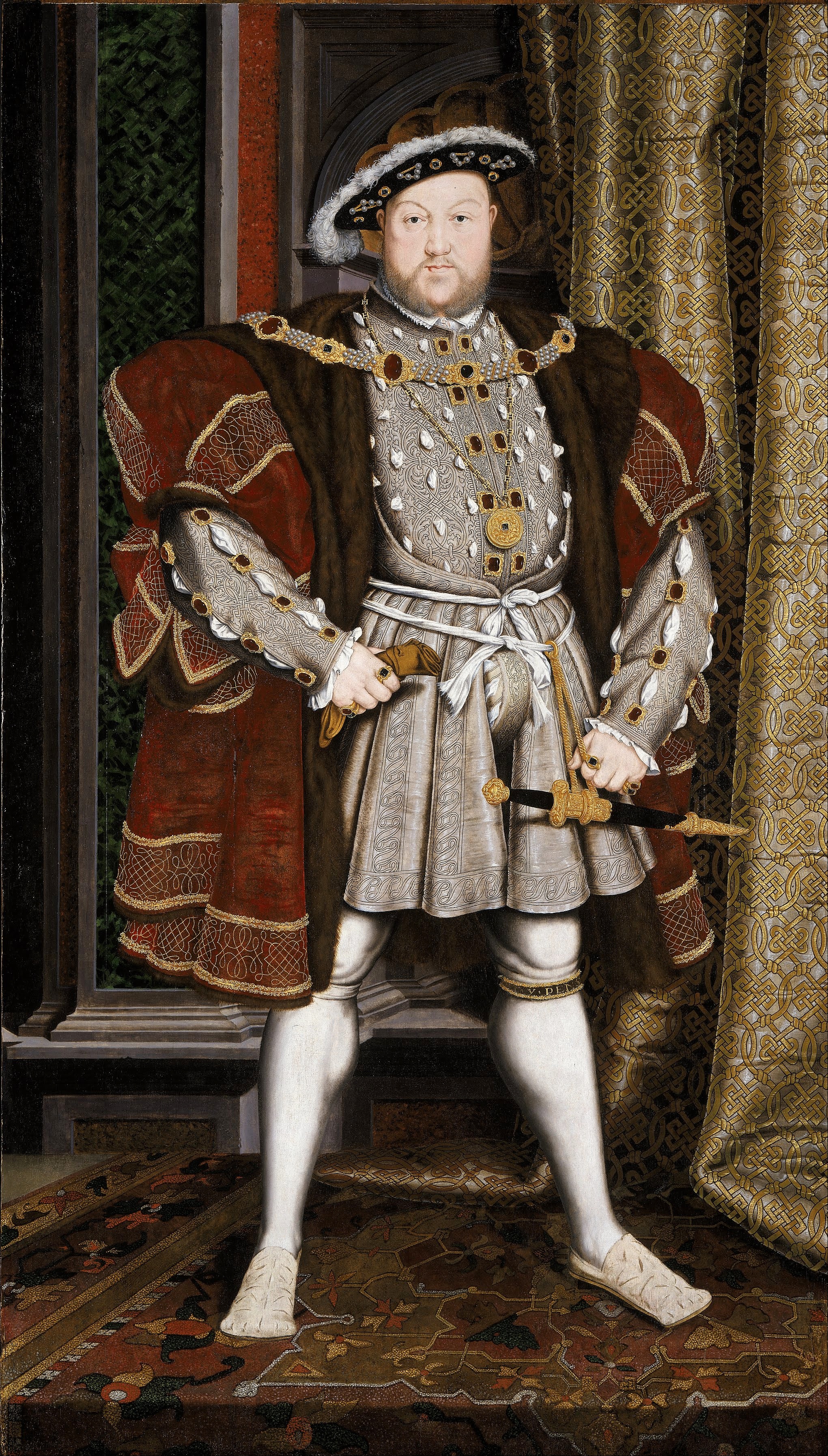 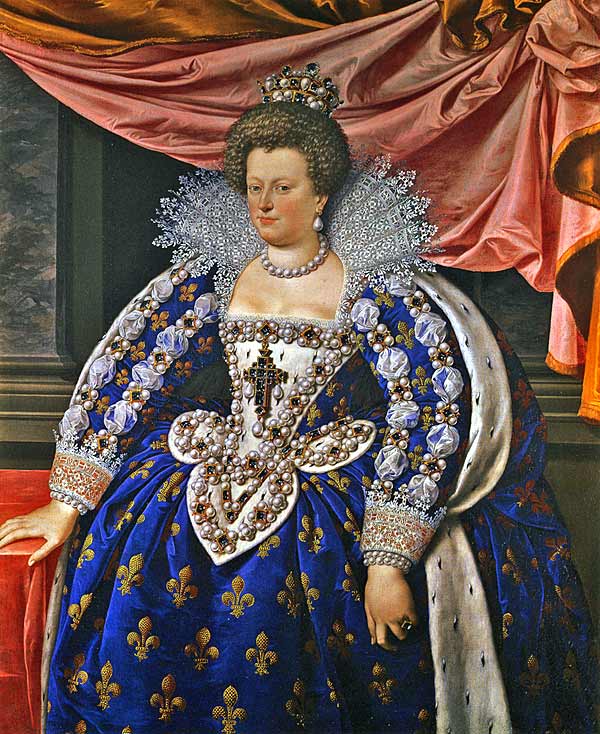 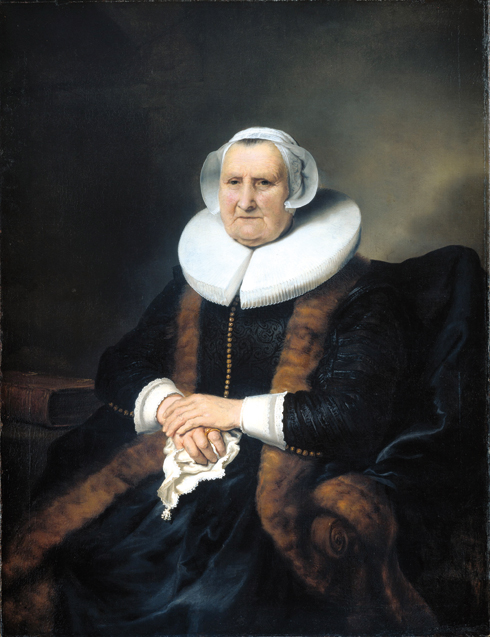 [Speaker Notes: Ferdinand Bol: portret van Elizabeth Jacobsdochter Bas, 1642]
Vergelijking ME- Gouden eeuw
Ambachtsman
Gilden: bewaken de kwaliteit van het ambachtswerk ( ontstaat in de middeleeuwen )
Kunstenaar
Onderscheidt zich van de ambachtman door opleiding, studiereis.
Klassieke orientatie
Reis naar Italie ( Grand tour )
Status en geleerdheid
Waarom is Italie interessant voor kunstenaars om te bezoeken ?Grote kunstenaars: Michelangelo, Caravaggio en klassieken gebouwen ( Rome )
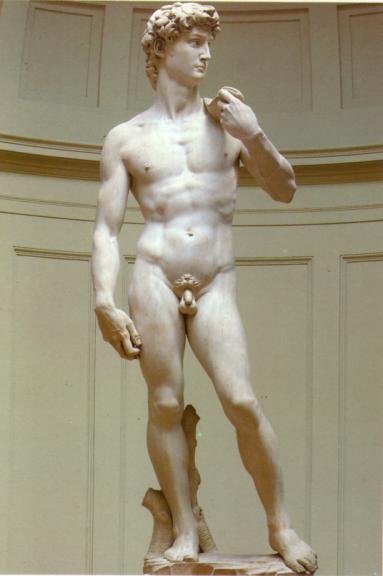 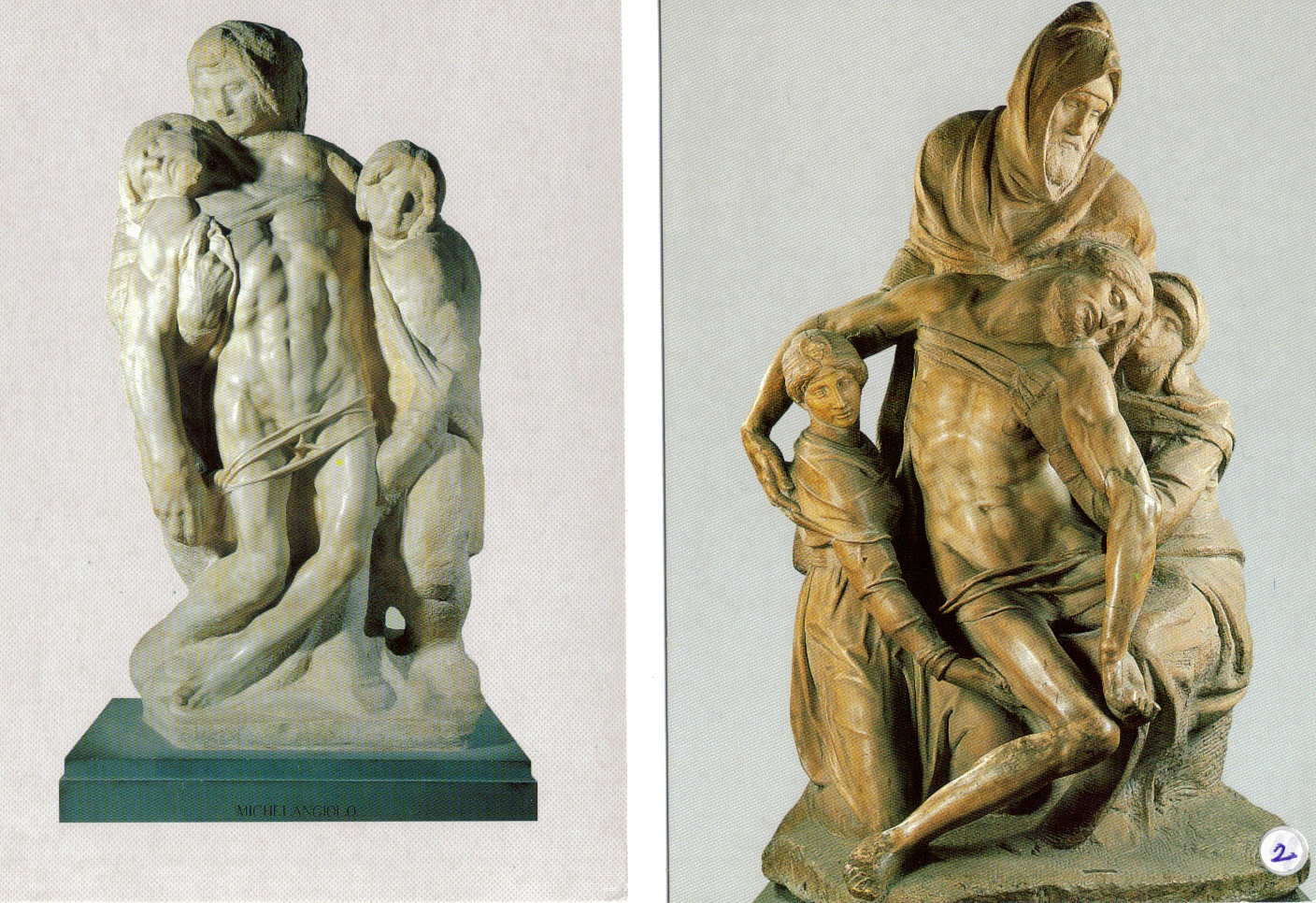 DAVID VAN MICHELANGELO ( Renaissance ) EN DAVID VAN BERNINI ( Barok )
Rust					Beweging
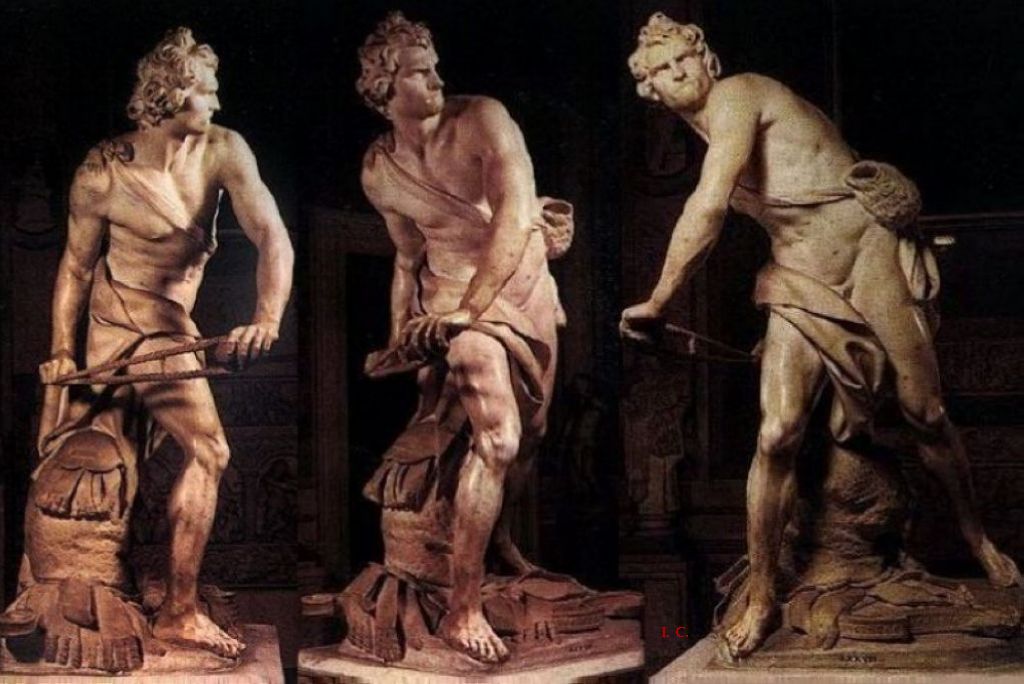 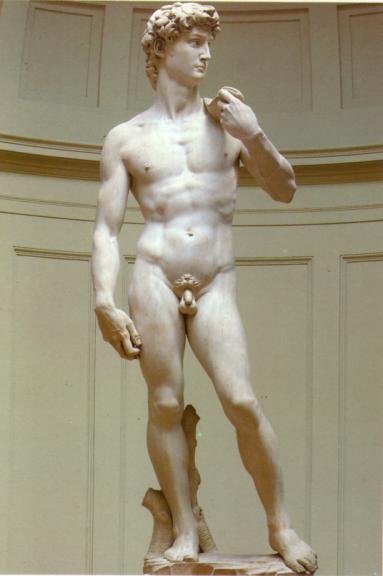 17 EEUW EN BAROK ITALIECARAVAGGIO EN REMBRANDT
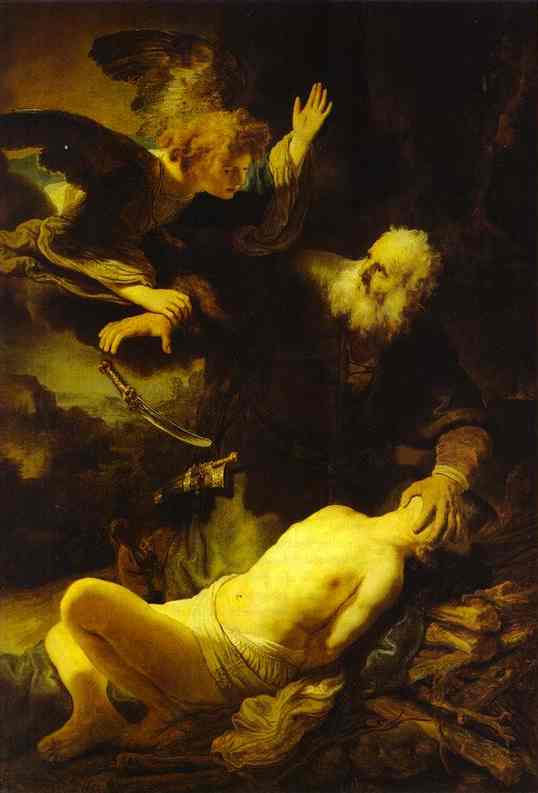 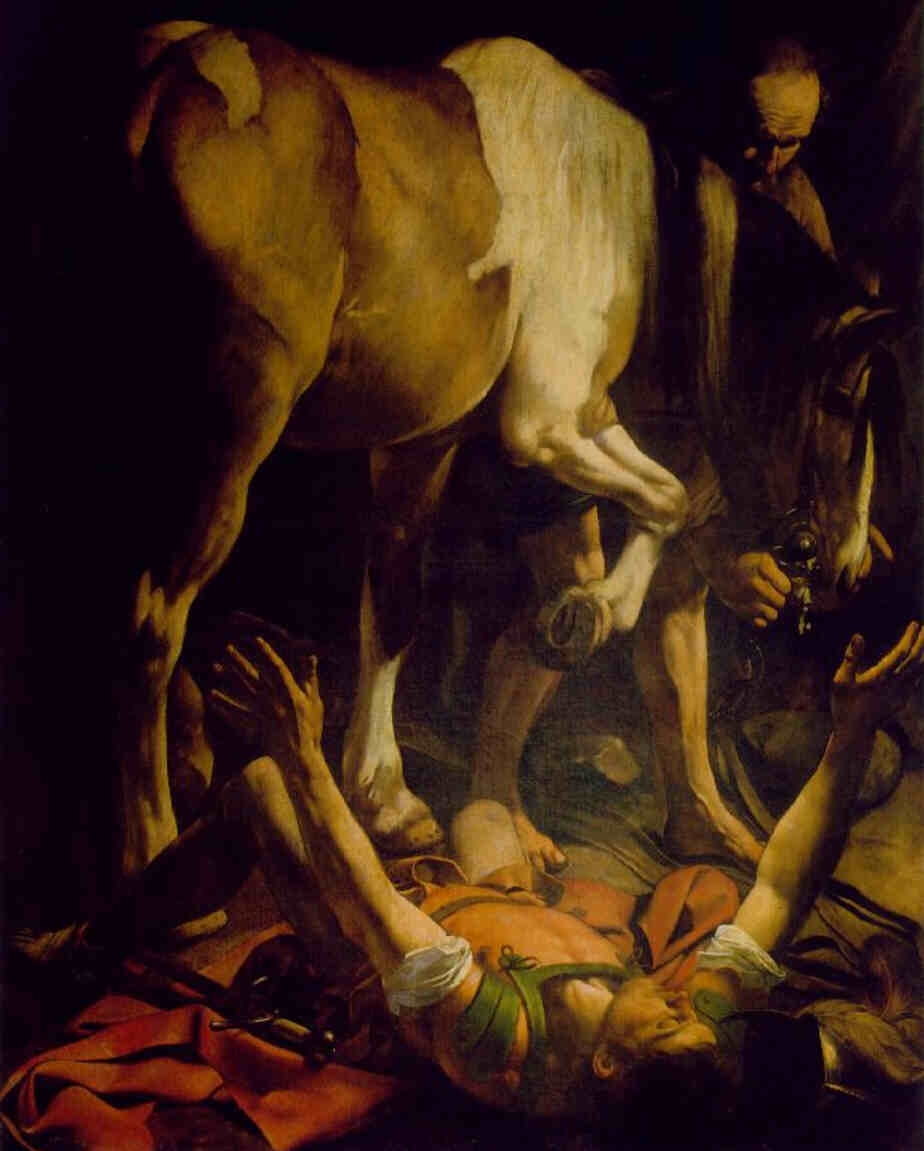 Vergelijking: Raphael en Rembrandt
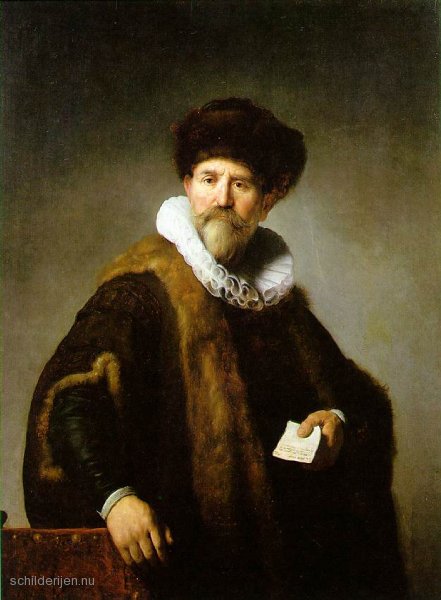 17E EEUW EN BELANGSTELLING VOOR DE RENAISSANCEMaarten van Heemskerk en Michelangelo
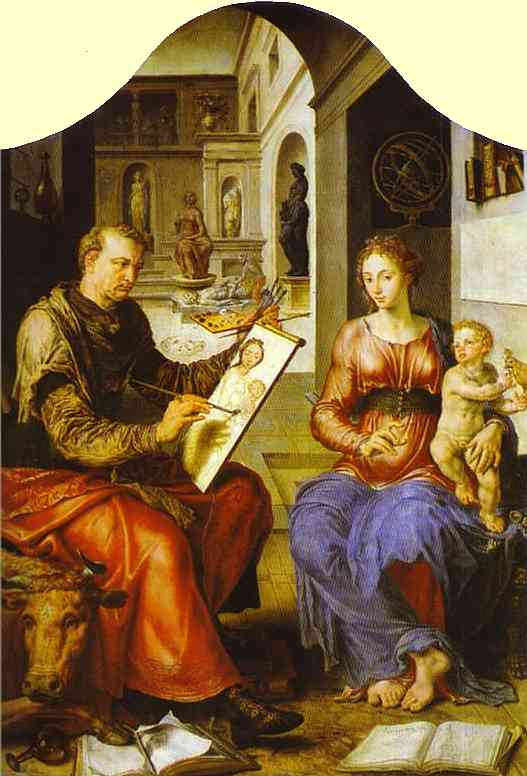 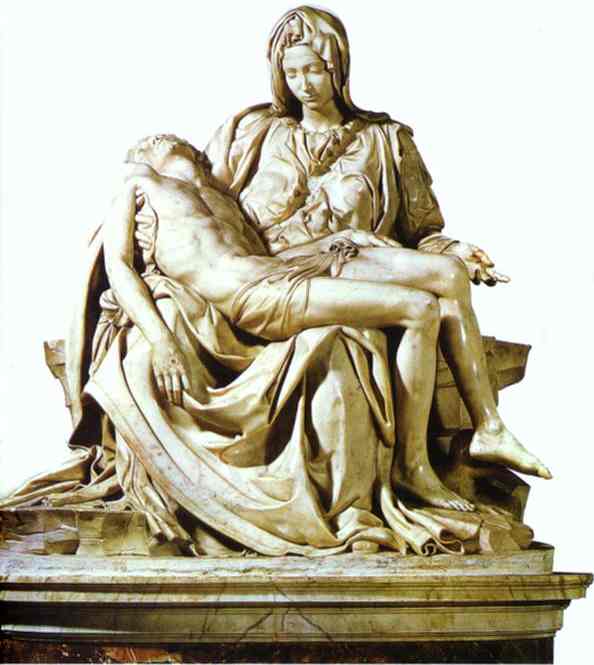 Opleiding en het atelier van de kunstenaar
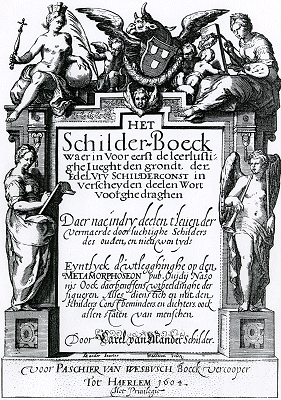 In de leer bij…., tegen betaling

Opleiding in het atelier: verf mengen-tekenen-schilderen in de stijl van de meester

Opleiding gebaseerd op meester en gezel uit de gilden

Studiereis naar Italie





http://www.cultuurnetwerk.nl/producten_en_diensten/bronnenbundels/2001/h2001_20.htm
Karel van Mander: Schilder-boeck
“ Lastman kende zijn klassieken en paste klassieke composities toe zoals die onder meer door Carel van Mander in Het Schilderboeck uit 1604 werden beschreven. De hoeken van een schilderij moesten worden gevuld met grote figuren of architectonische elementen, zodat een coulissewerking ontstond. Door het hoog plaatsen van een hoofdpersoon werd een heldere compositie verkregen. De overige figuren moesten daaromheen worden gegroepeerd met een grote variatie aan lichaamshoudingen en gezichtsuitdrukkingen; ook aan het bijwerk en de achtergrond moest veel aandacht worden besteed. (...) “
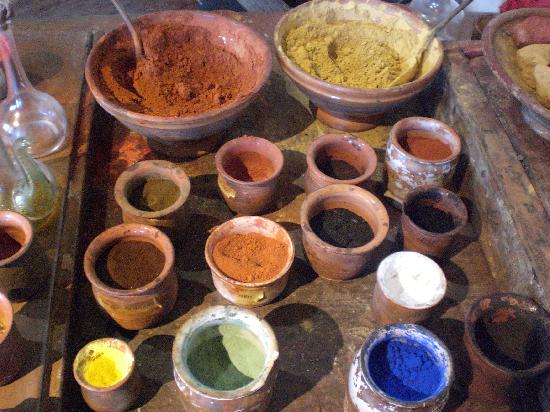 http://www.dbnl.org/tekst/mand001schi01_01/
“ Het groot schilderboek ”
De schilder Gérard de Lairesse is een 
van die kunstenaars van de tweede helft 
van de l7de eeuw die zijn ideeën over de kunst 
heeft bijeengebracht in een 'geleerde' verhandeling. 
In zijn traktaat, het Groot Schilderboek geheten, 
neemt de schilderkunst als eerste in de hiërarchie 
der beeldende kunsten een uitgebreide plaats in. 
Vervolgens heeft de schrijver het over de teken- en de grafische kunst, 
de beeldhouwkunst en de architectuur. 
In zijn uitgebreid betoog houdt Lairesse een pleidooi voor geleerde schilderkunst 
die zich in alles 'schilderachtig' dient te tonen, 
waarbij bekendheid met de kunsten van het "kritiek" onontbeerlijk is. 
Dit laatste dient zichtbaar gemaakt te worden in de belangrijkste der genres 
in de schilderkust, namelijk die van de storia, de historië.

Het Groot Schilderboek is om die reden niet slechts bedoeld als een soort 
praktisch 'handboek' voor de schilder, maar ook als een bijdrage aan de discussie 
over de positie die de schilderkunst, en dan in het bijzonder de geleerde schilderkunst, 
inneemt in het ruime gebied van de beeldende kunsten.
TEKENING MAARTEN VAN HEEMSKERK EN GOLTZIUS - Cornelis Cornelisz. van Haarlem, 'De kindermoord te Bethlehem', 1591
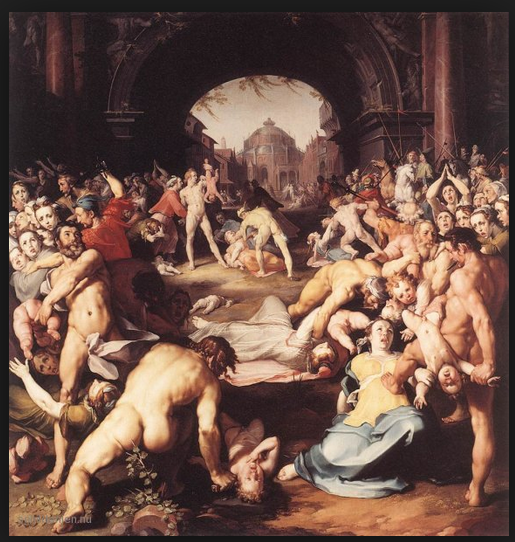 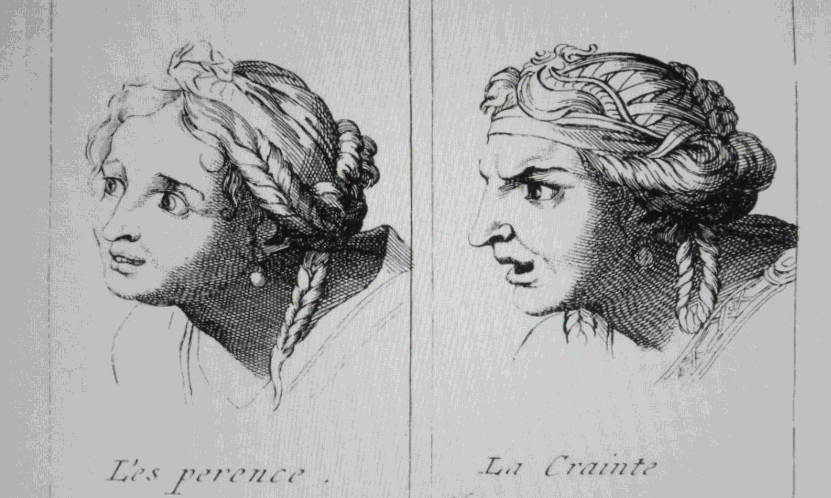 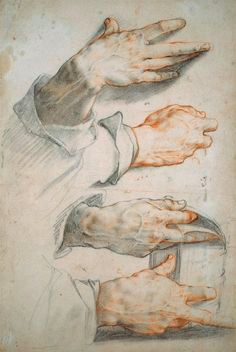 INFO VOOR TOETS
Oefenvragen voor de toets
http://tinekesnijders.blogspot.nl/2015_03_01_archive.html

De volmaakte schilderkunst: classicisme
http://static.digischool.nl/ckv2/burger/burger17de/Hollands%20Classicisme/Hollands%20Classicisme.htm